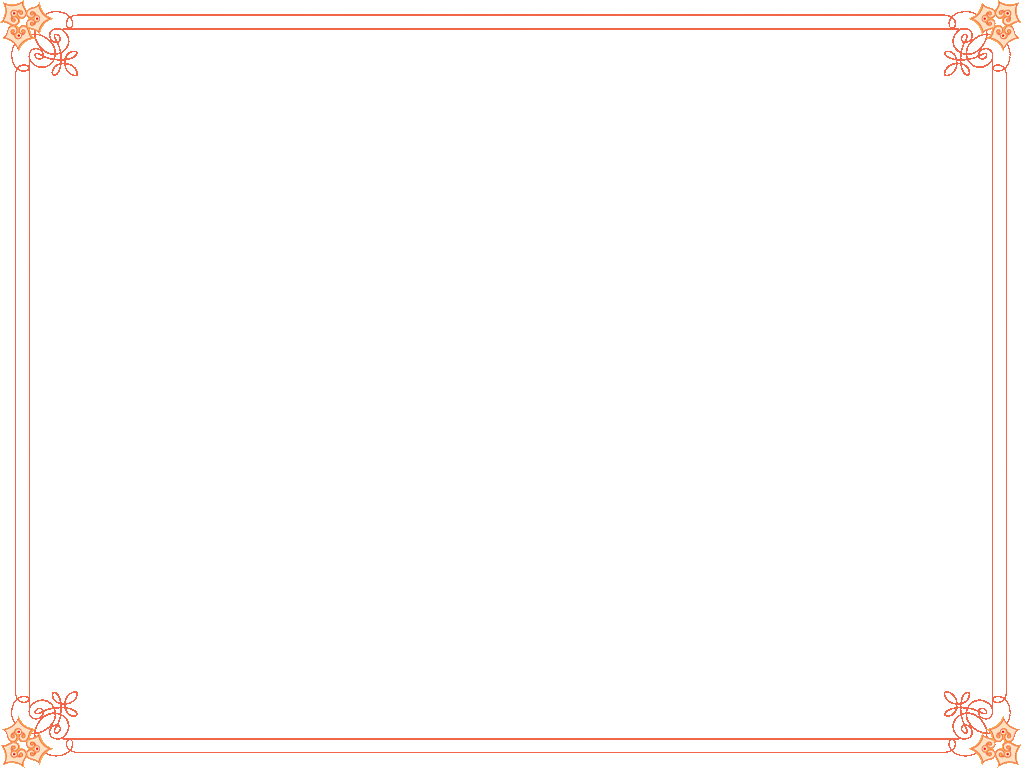 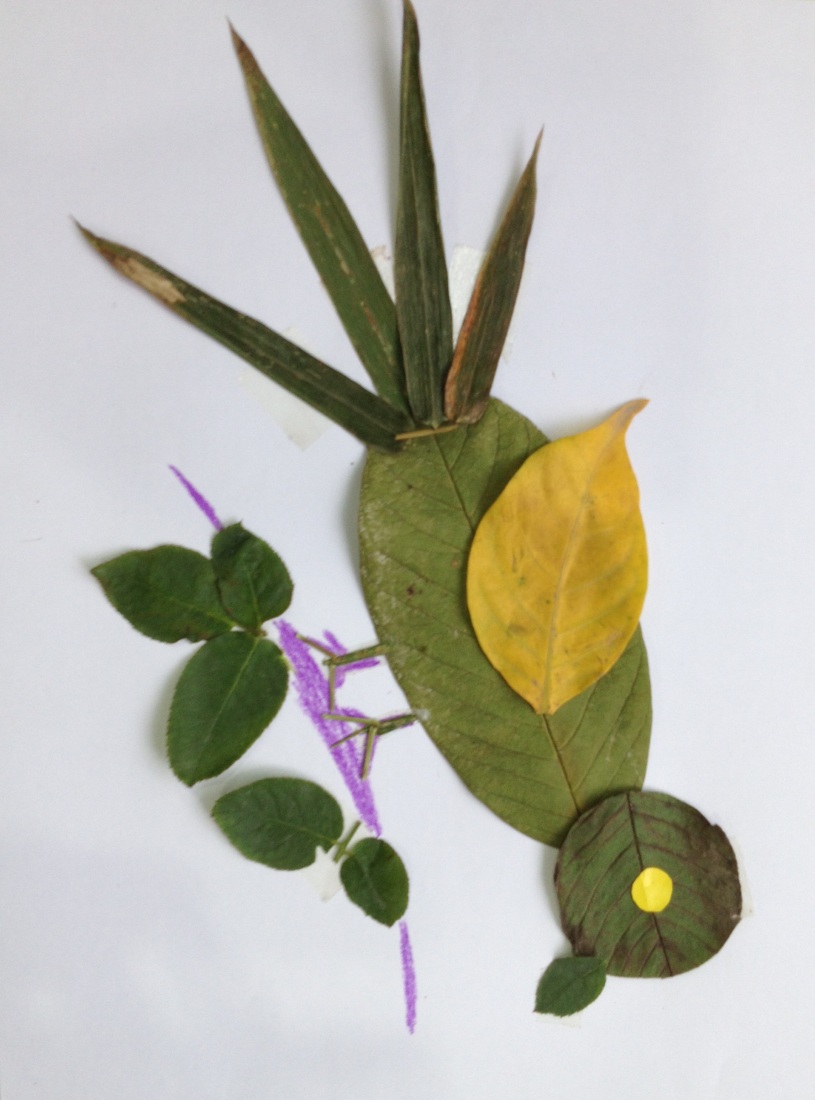 Trong sản phẩm có những lá cây gì?
Hình dáng, màu sắc của những lá cây đó khác nhau như thế nào?
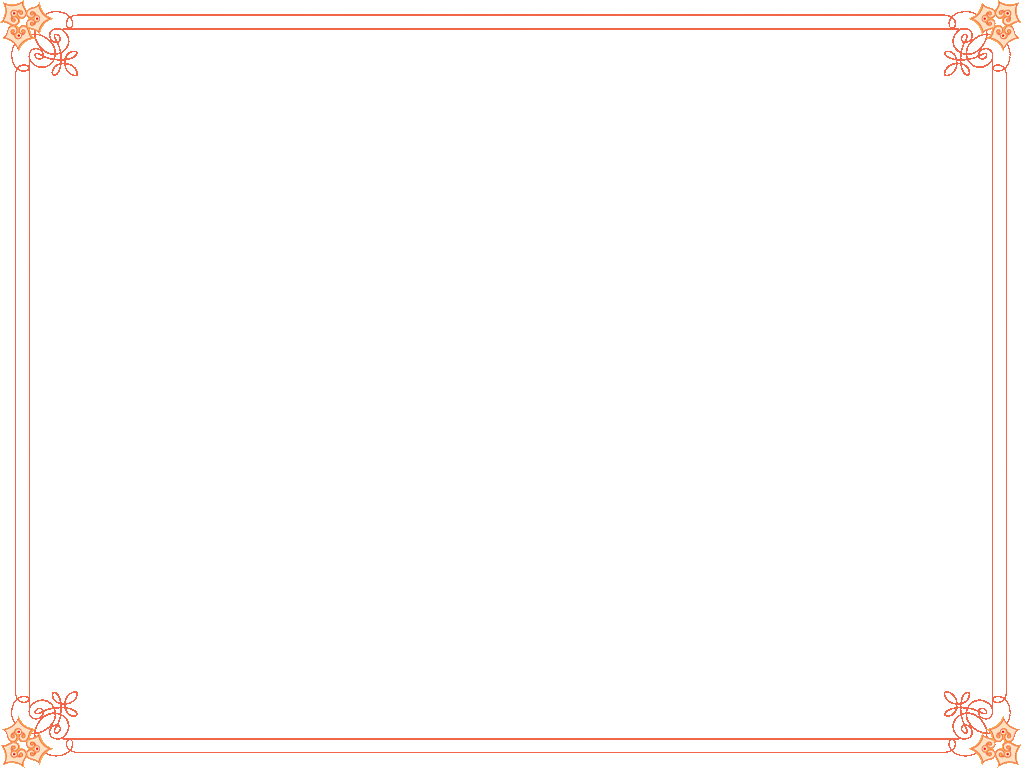 Sản phẩm từ lá cây
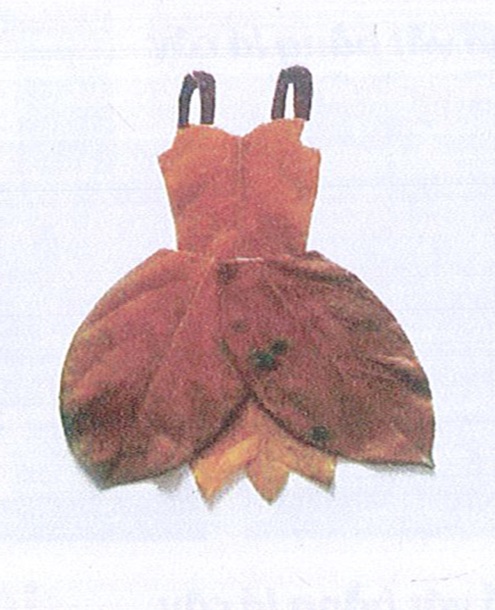 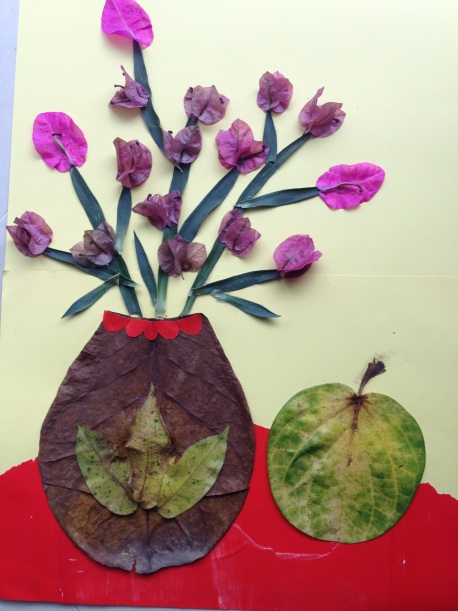 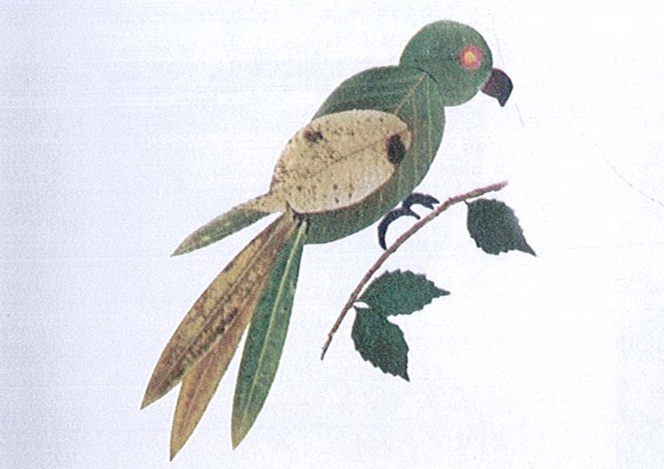 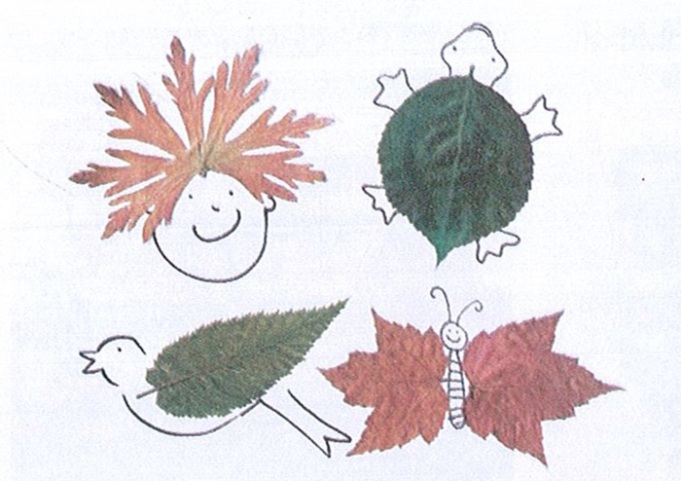 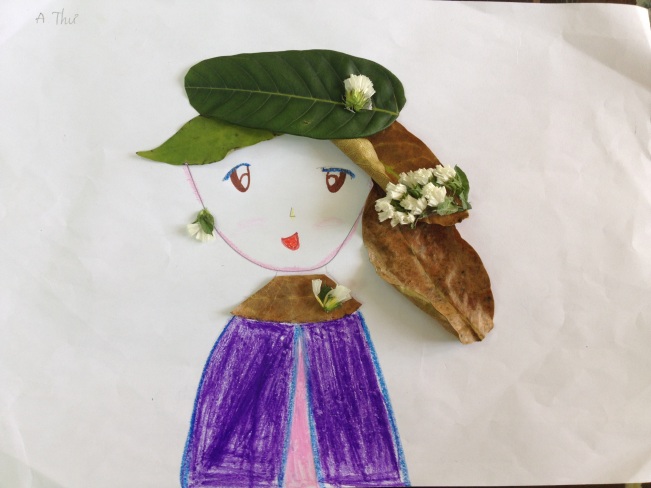 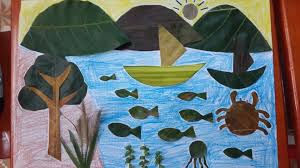 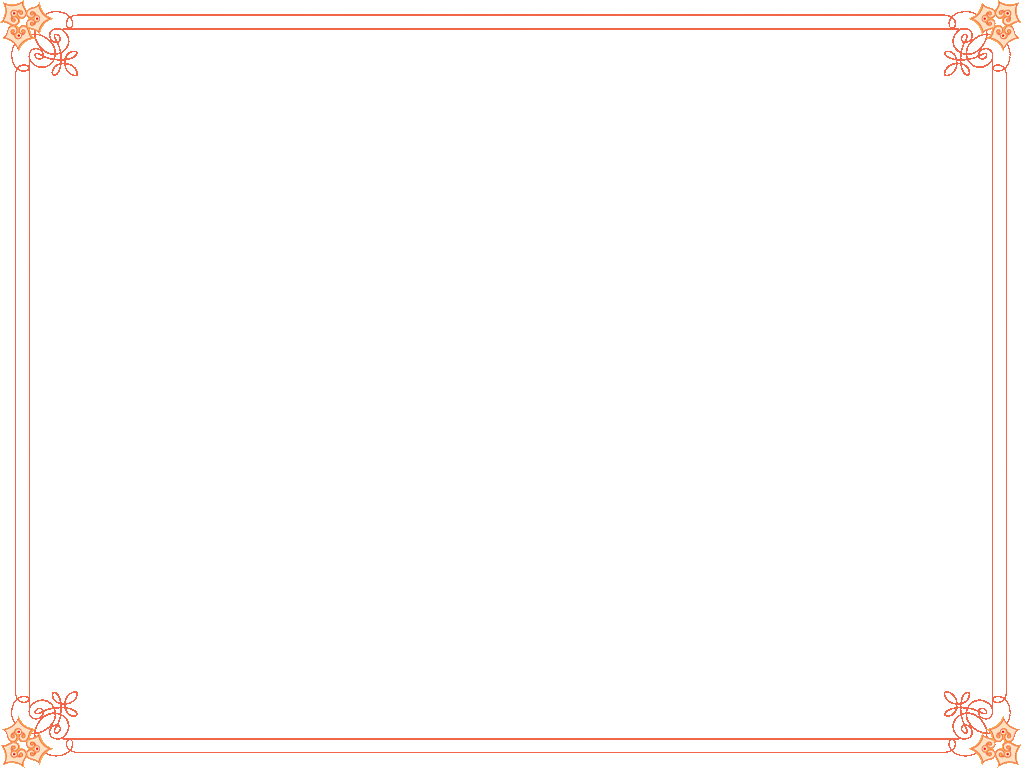 Cách tạo hình sản phẩm từ lá cây:
- Cách 1: Tưởng tượng hình ảnh rồi tìm chọn lá cây  có hình dáng, màu sắc phù hợp để tạo hình.
- Cách 2: Từ hình dáng của lá cây đã chọn, tưởng tượng ra hình ảnh sản phẩm và thực hiện tạo hình.
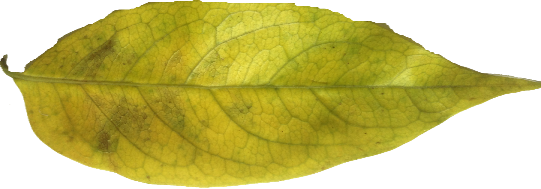 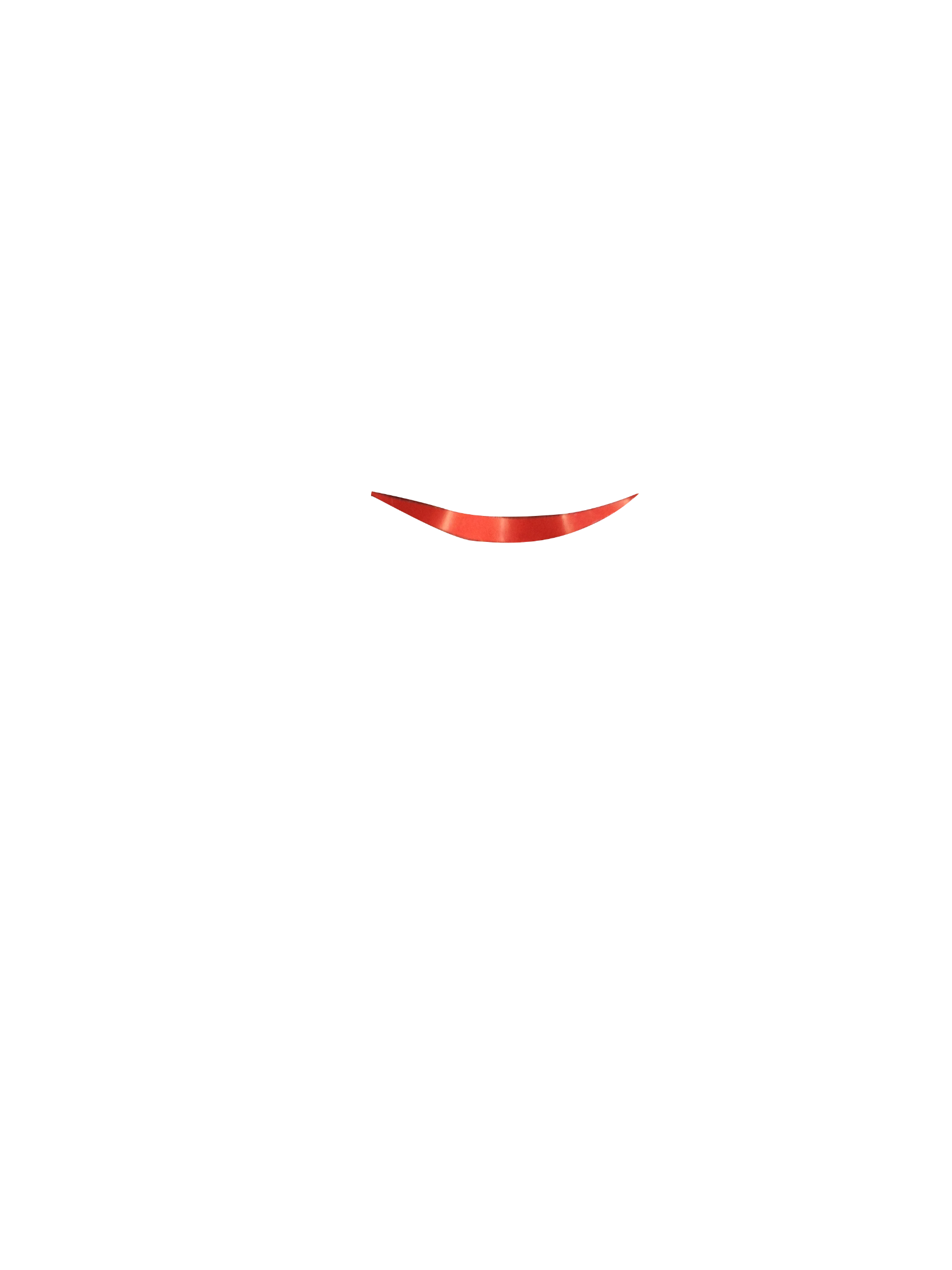 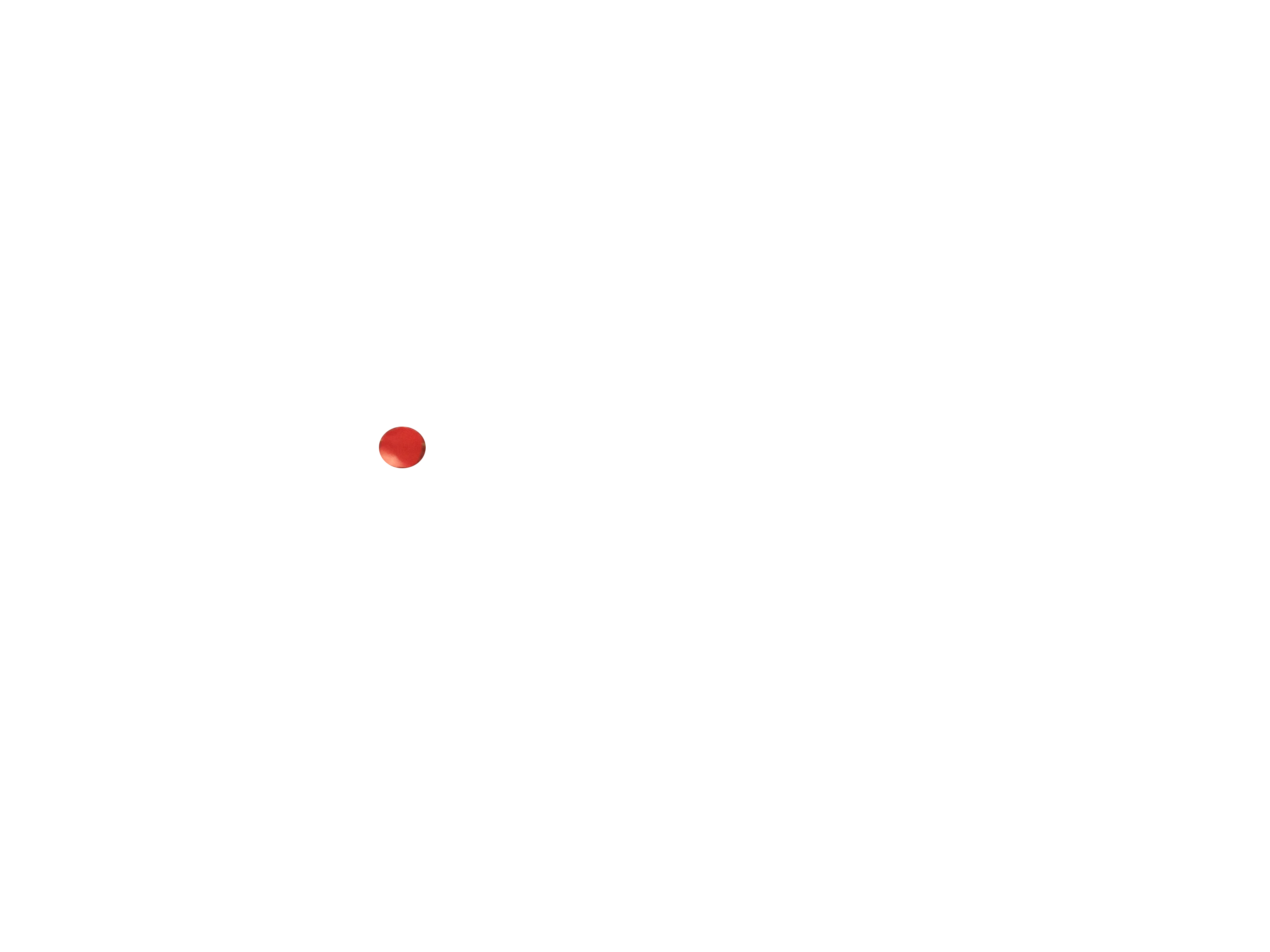 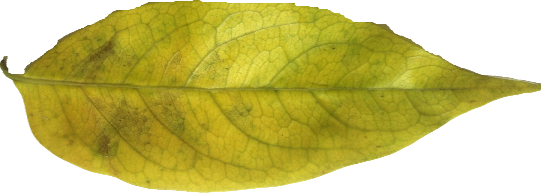 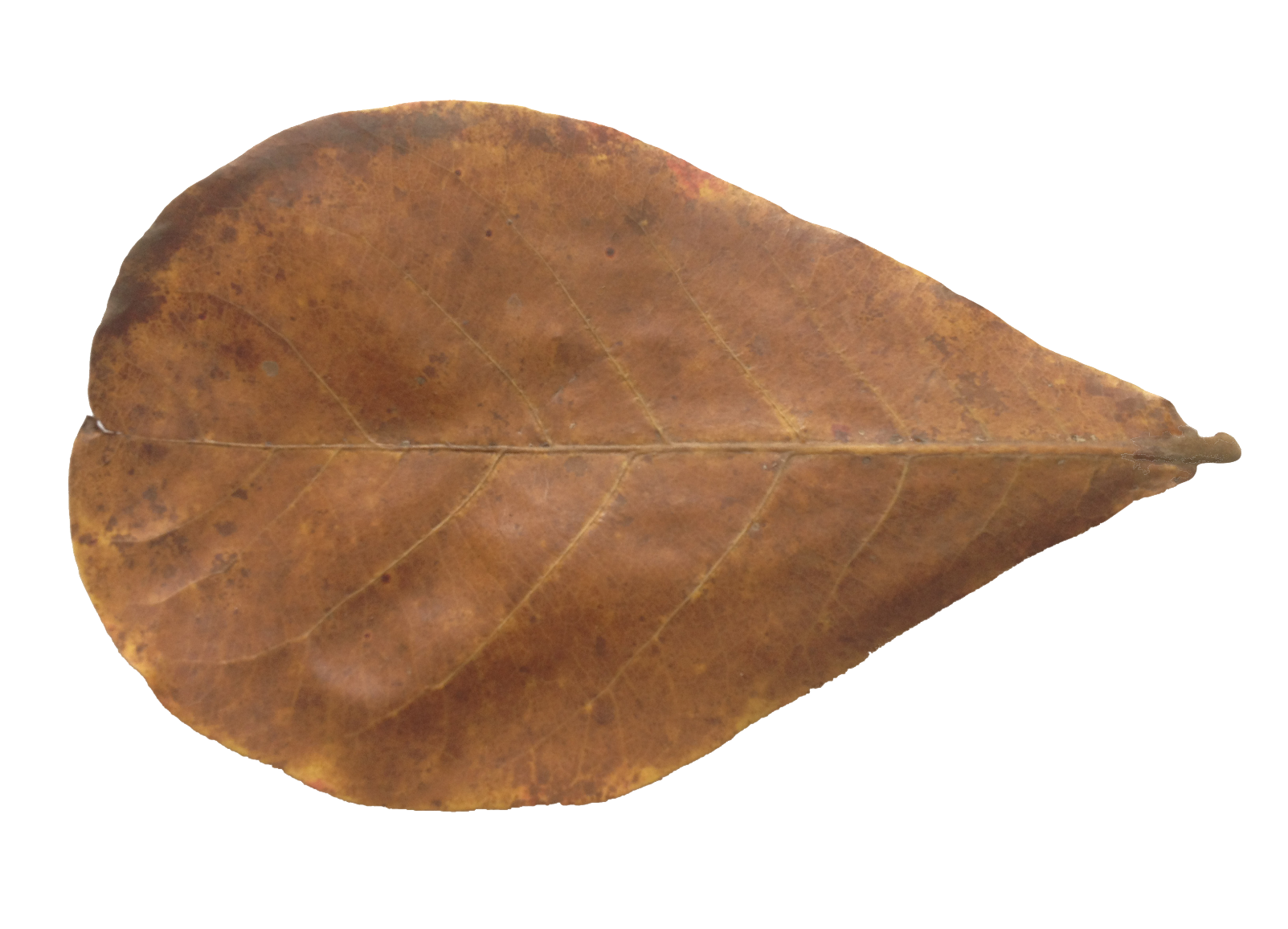 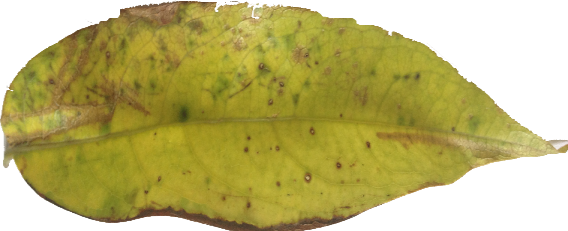 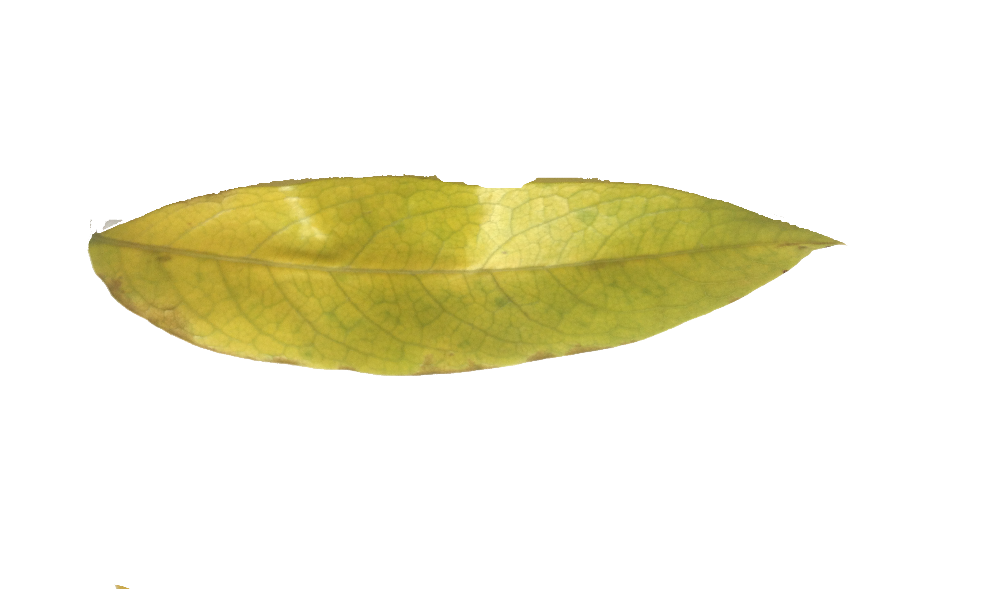 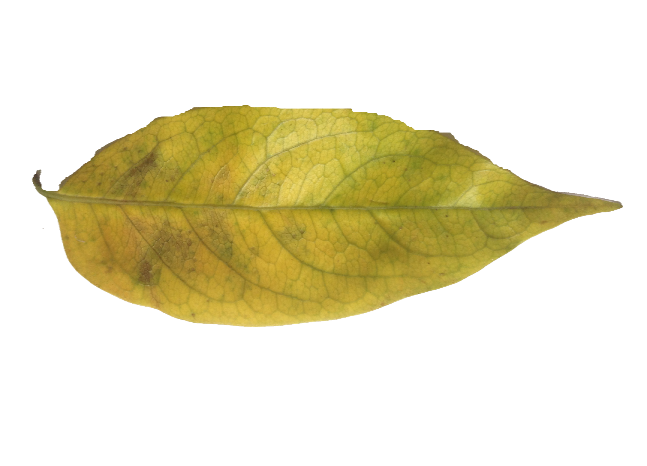 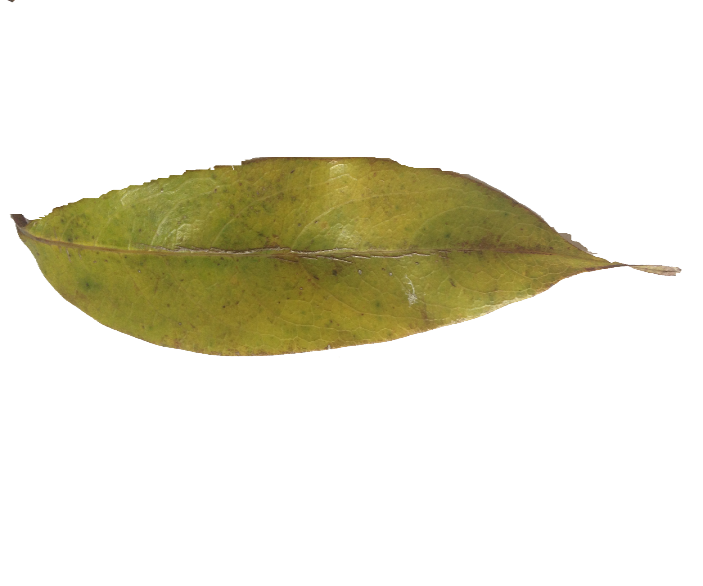 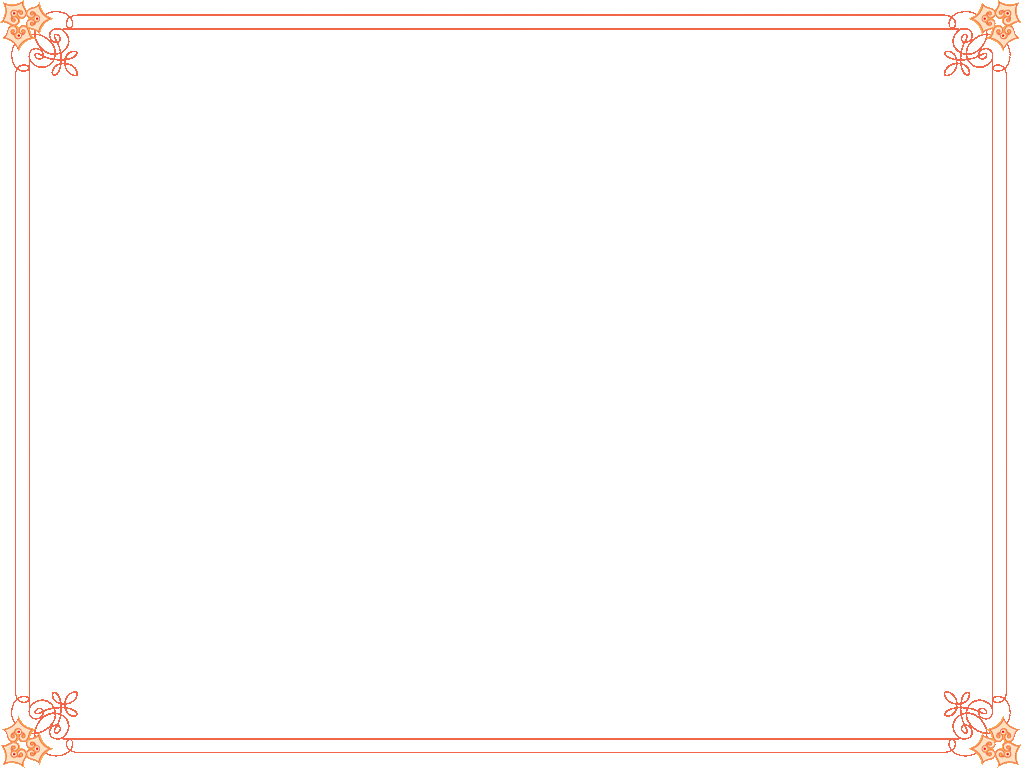 Các bước thực hiện
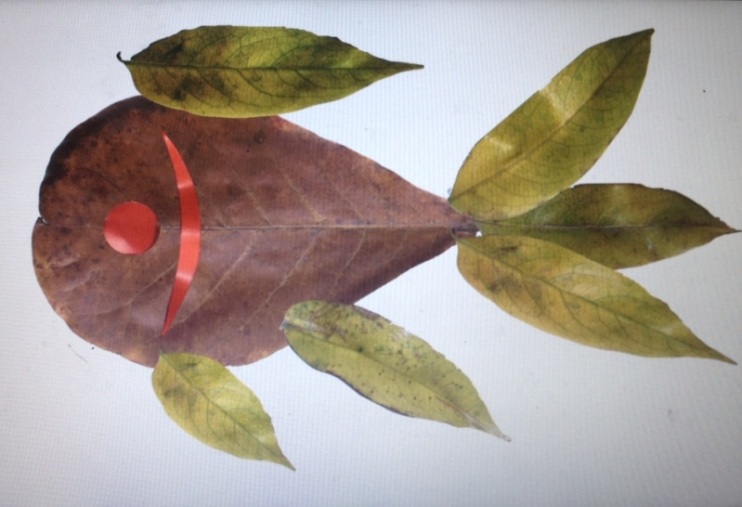 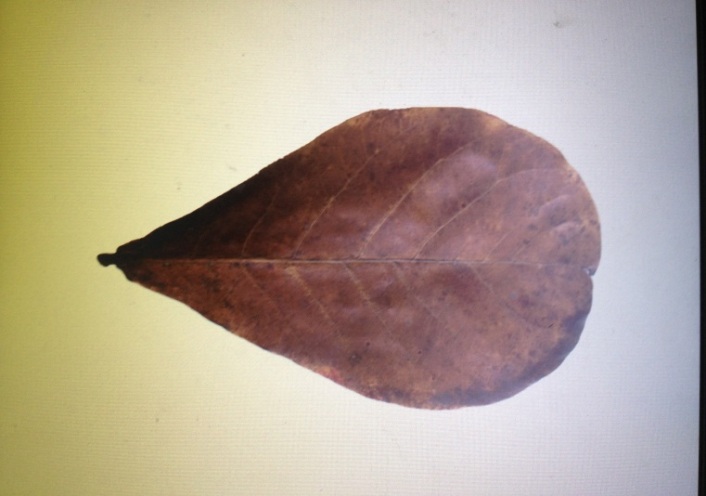 Bước 1: 
Tạo hình ảnh chính
Bước 2:
 Tạo hình ảnh phụ, các chi tiết
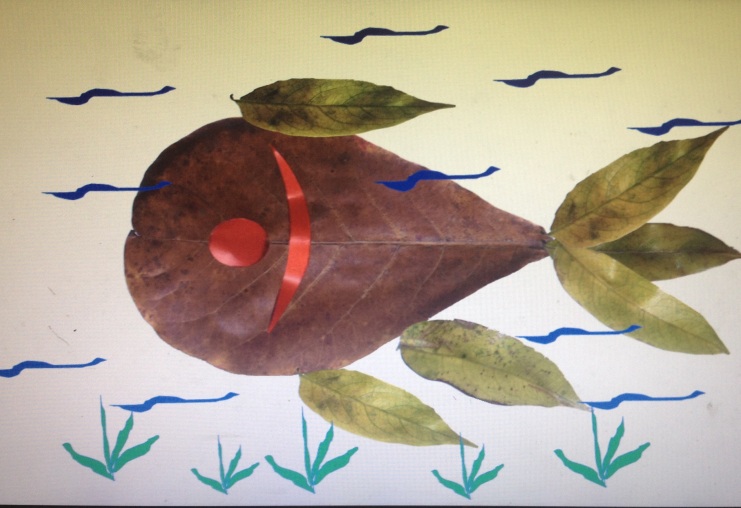 Bước 3: Hoàn chỉnh sản phẩm
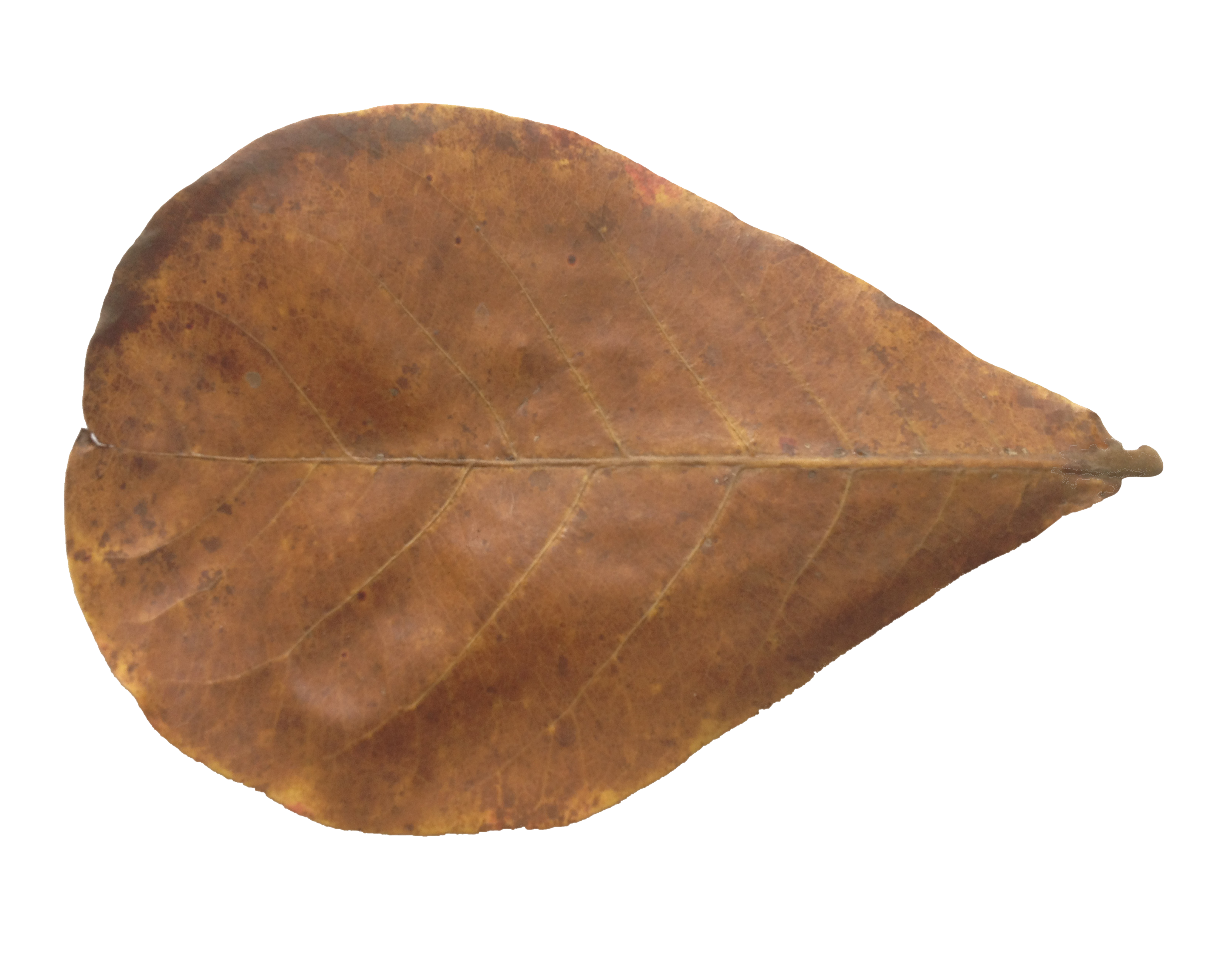 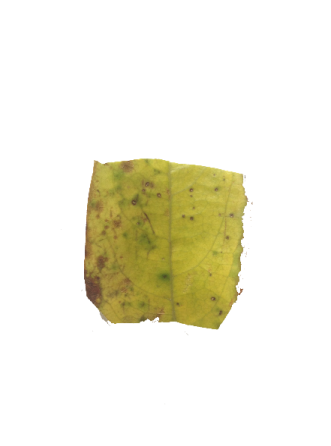 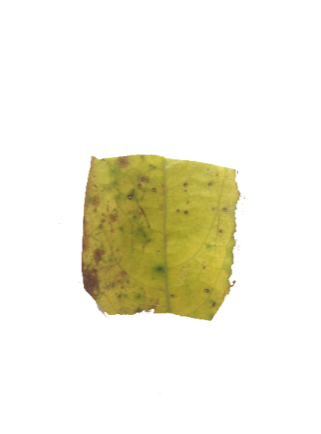 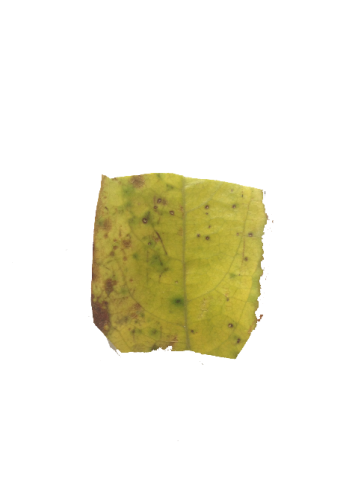 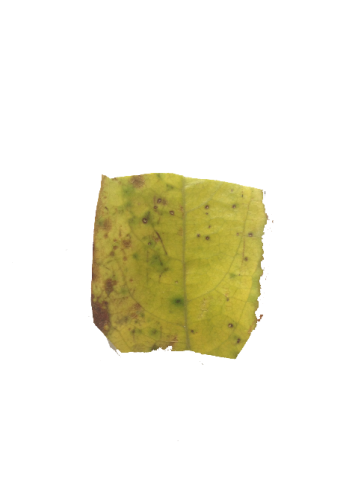 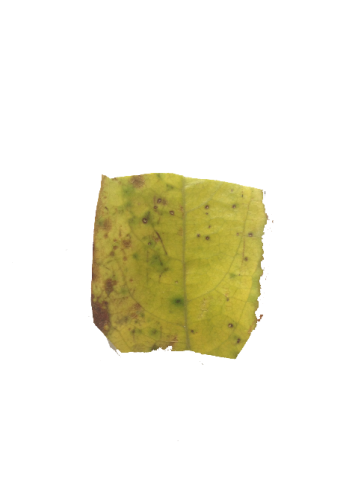 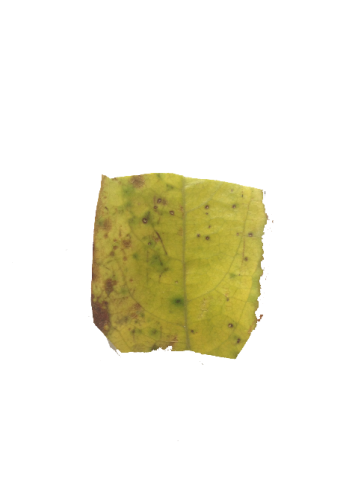 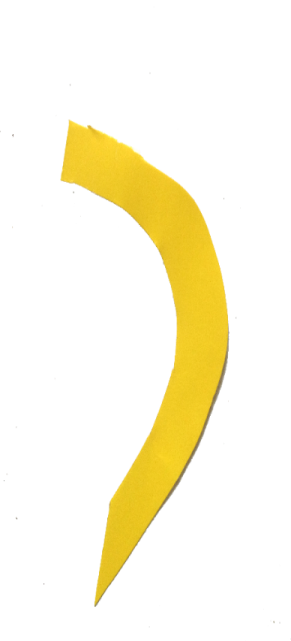 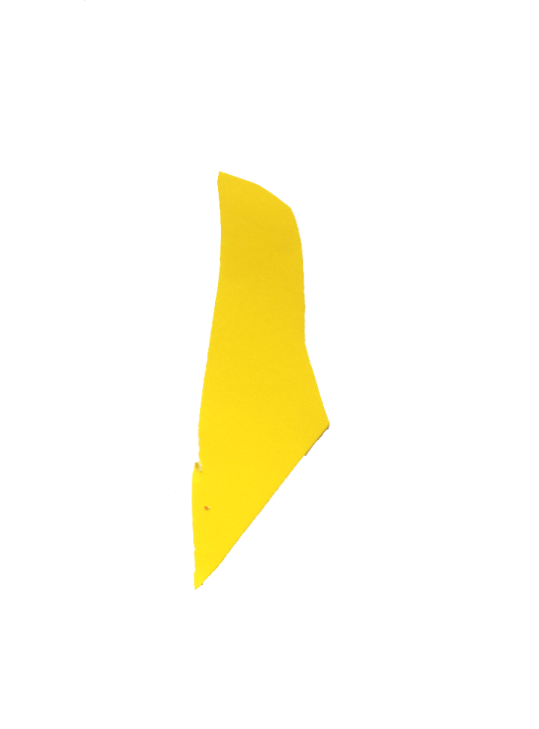 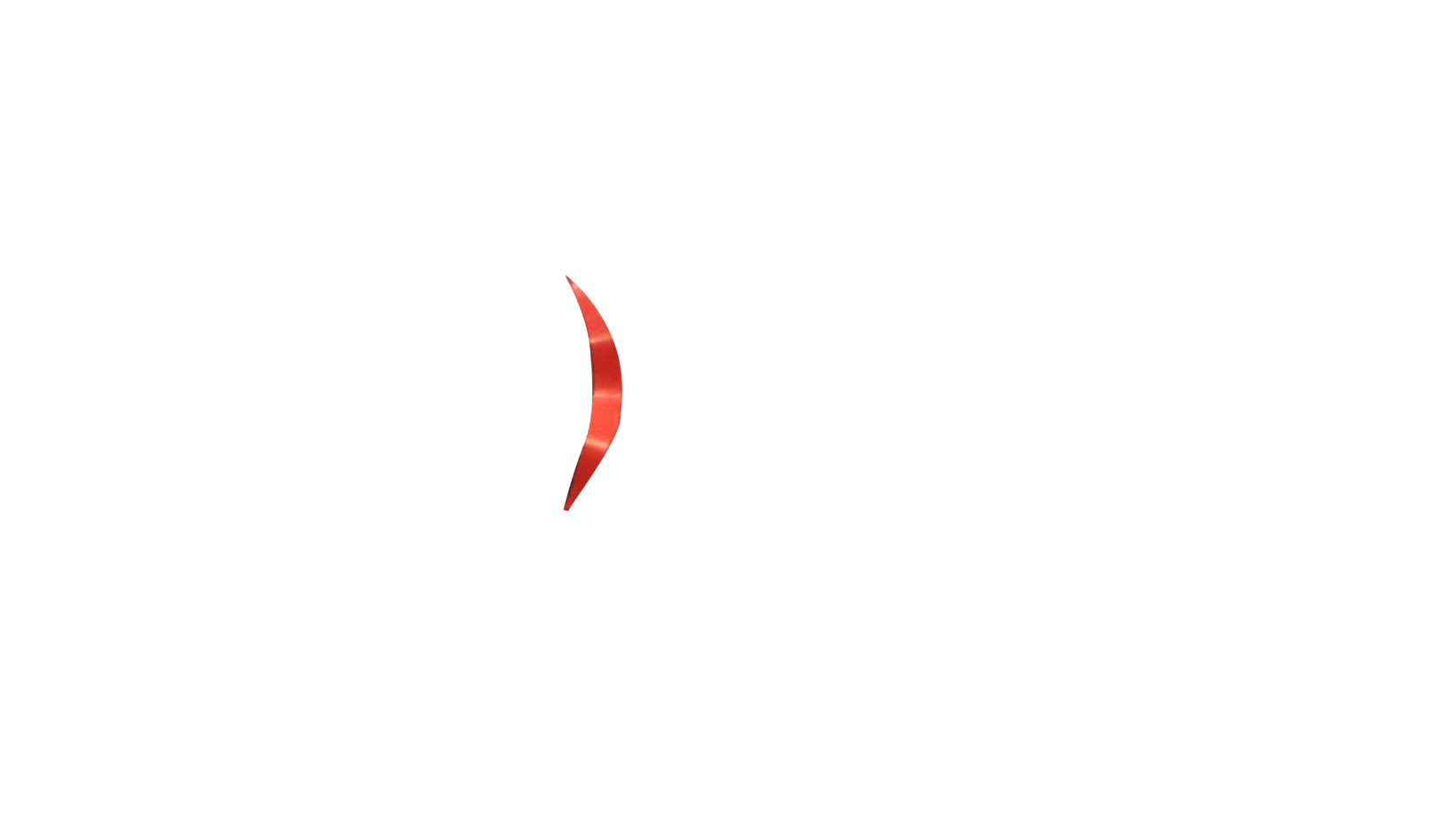 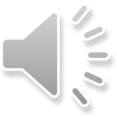 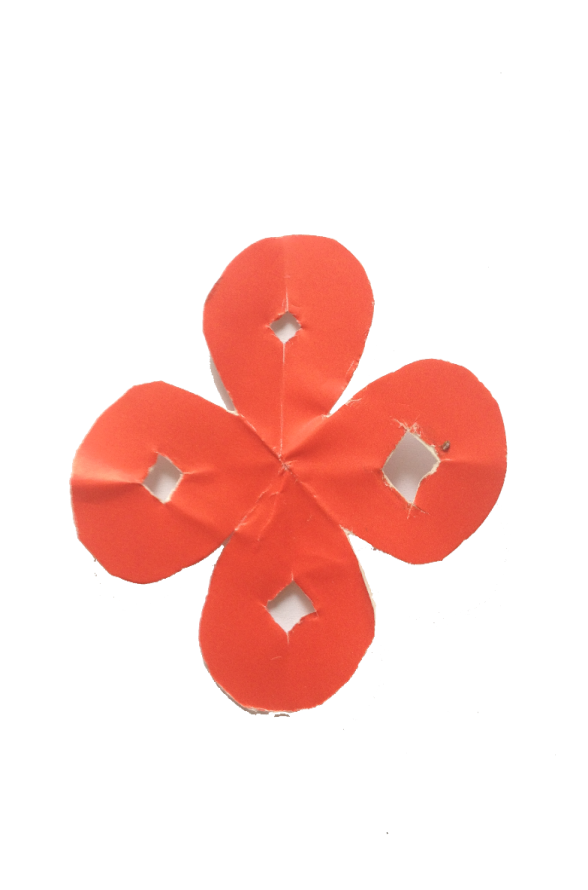 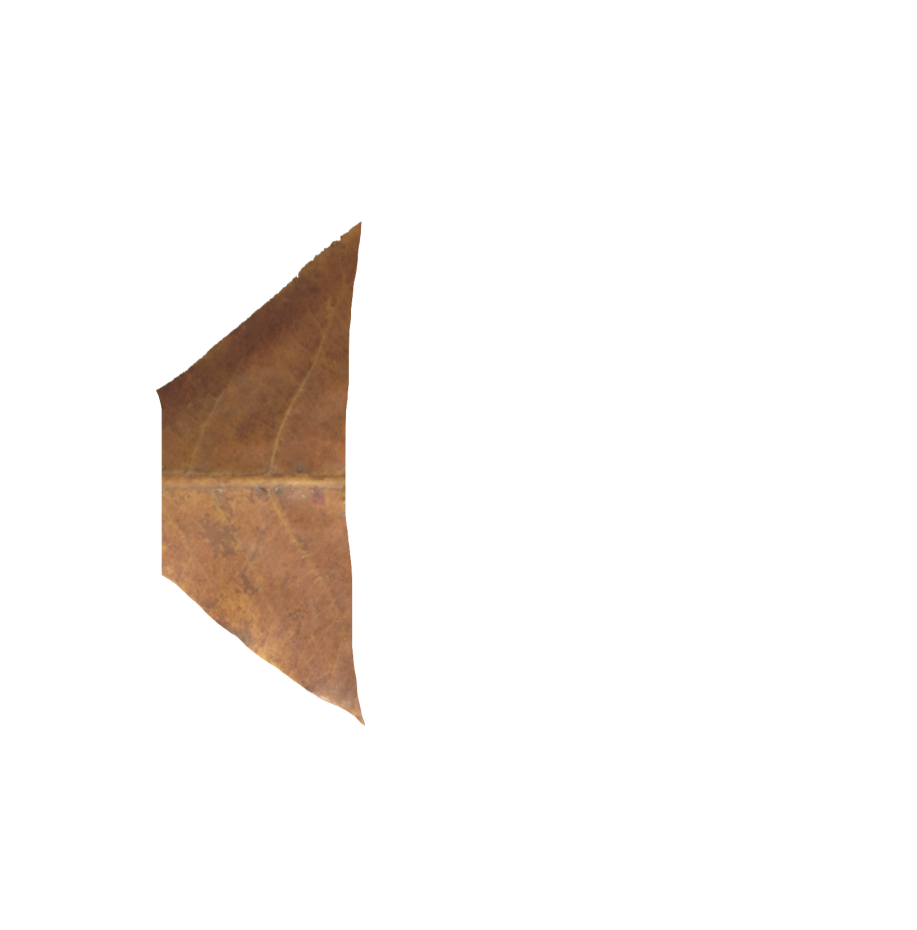 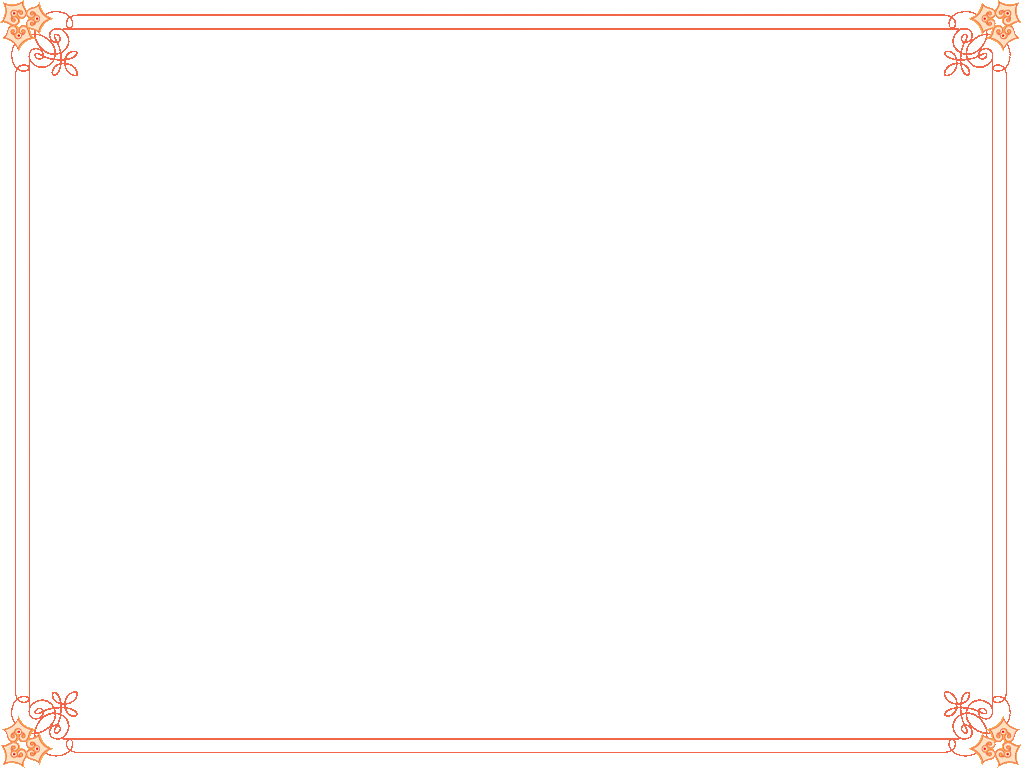 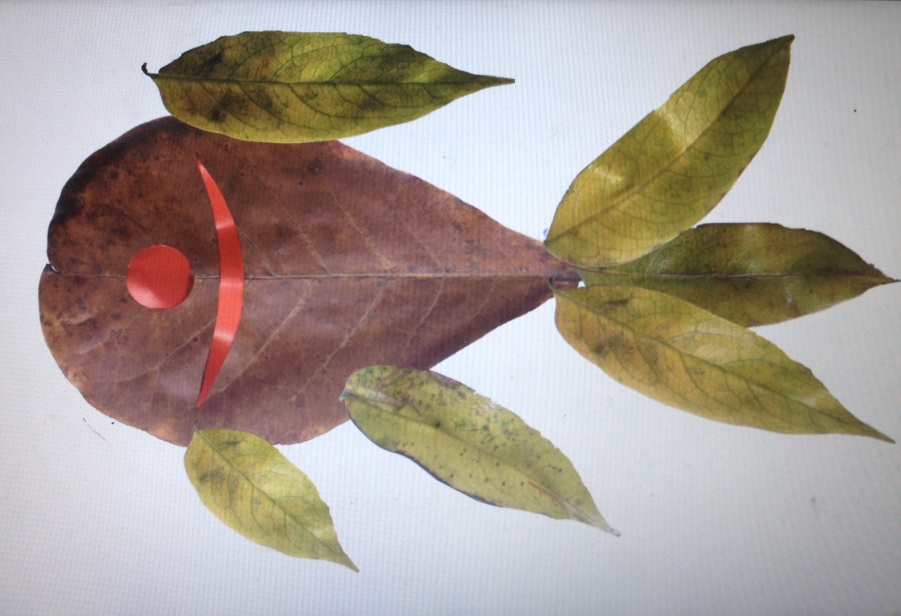 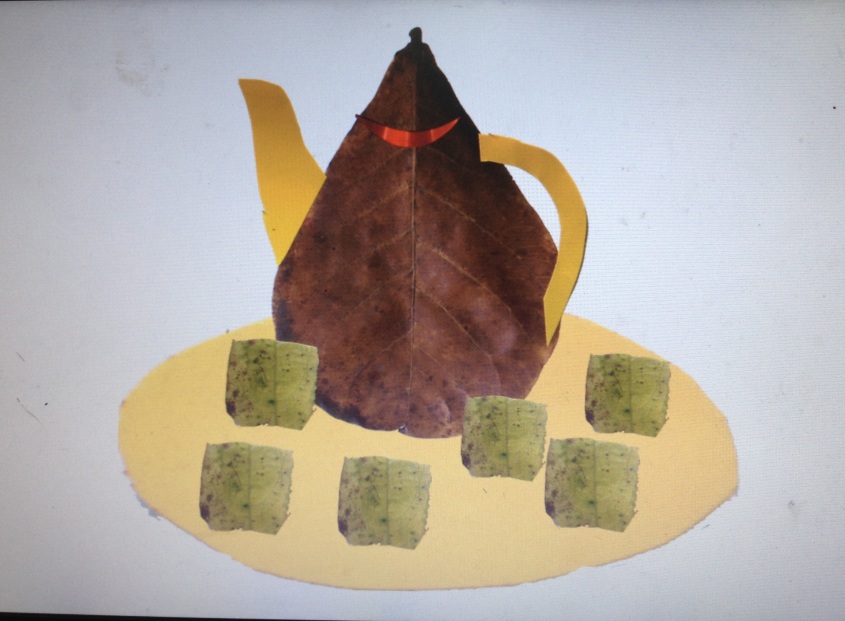 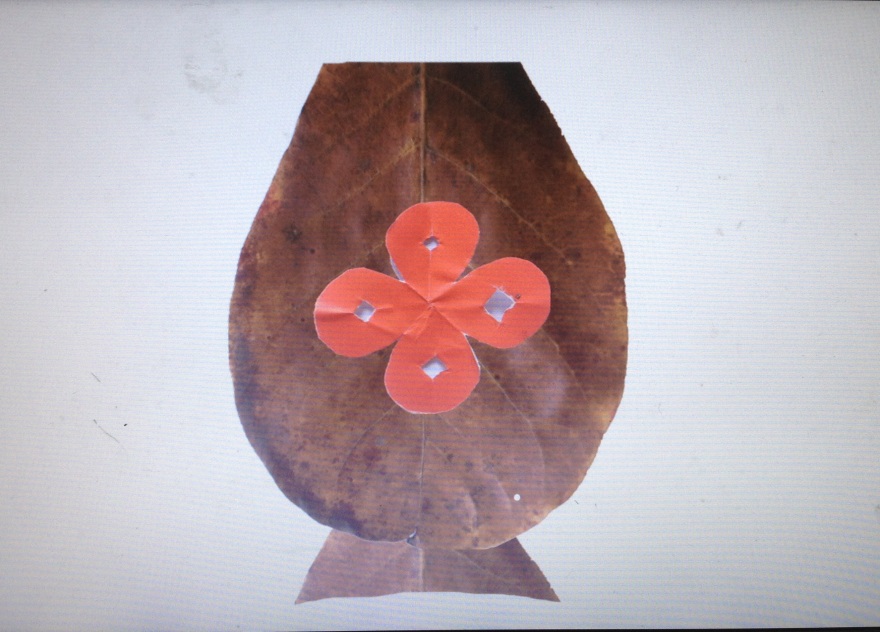 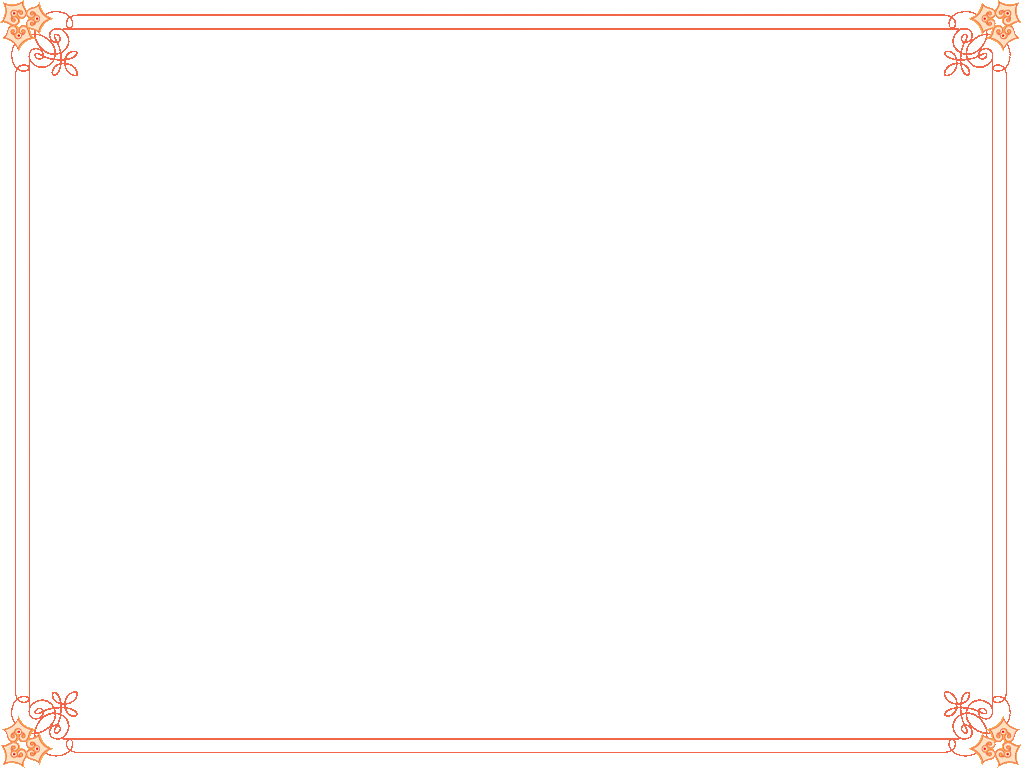 Sản phẩm từ lá cây
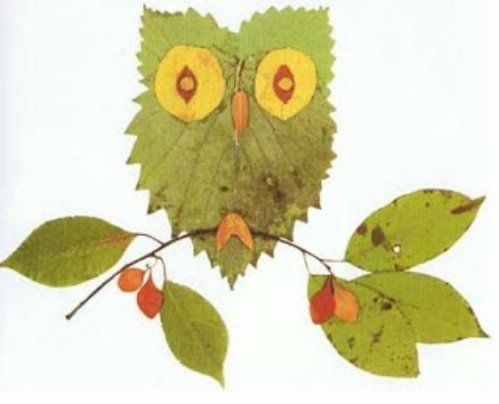 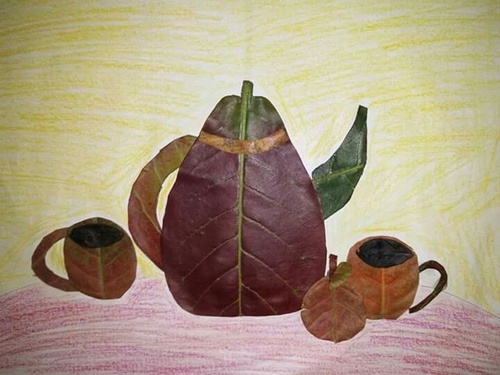 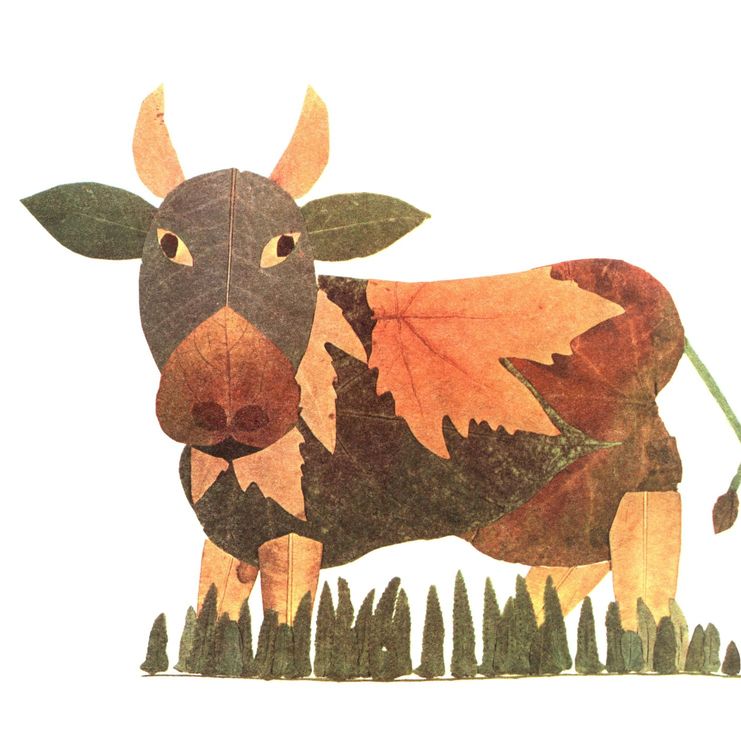 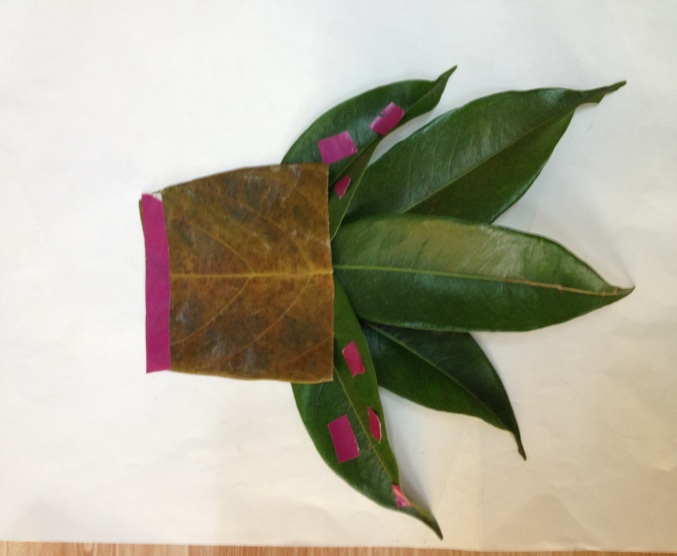 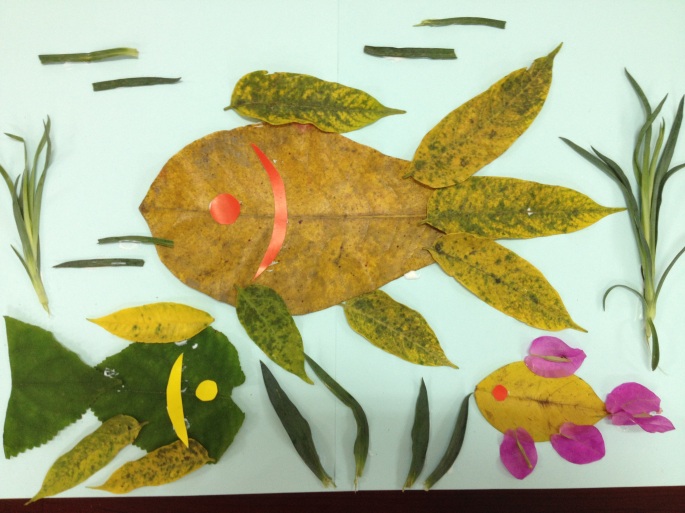 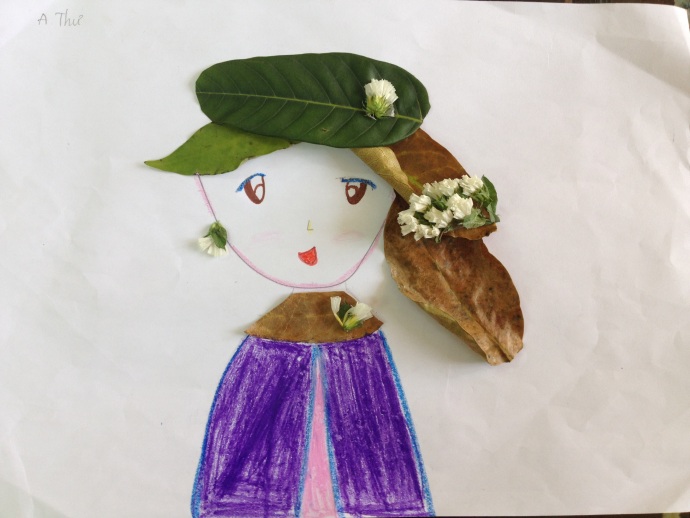 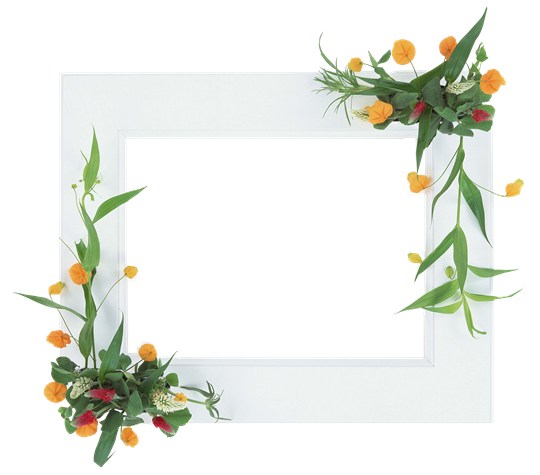 THỰC HÀNH
Tạo sản phẩm 
yêu thích từ lá cây
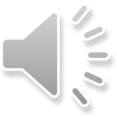